On multiplier modules of Hilbert C*-modules
Michael Frank
Belfast, UK Operator Algebras Conference 2025
Queen’s University Belfast, July 2nd, 2025
Belfast, UKOA 2025, July 2nd, 2025
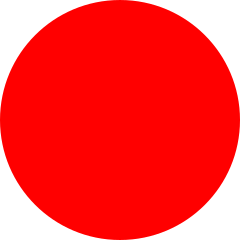 Variation of an old German/Austrian saying:

„Die Tradition ist nicht die Anbetung der Asche, sondern die Weitergabe der Streichhölzer.“ 

„The tradition is not the worship of ashes, but the passing on of matches.“ 

                                                               Jan Josef Liefers (* 1964)
                                                               Schauspieler, Musiker, Regisseur, 
                                                               Produzent
                                                               Actor, Musician, Director, Producer
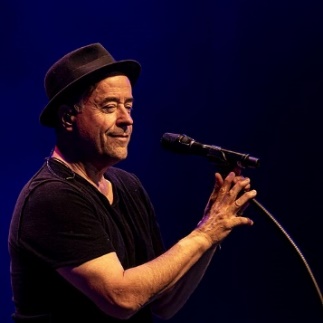 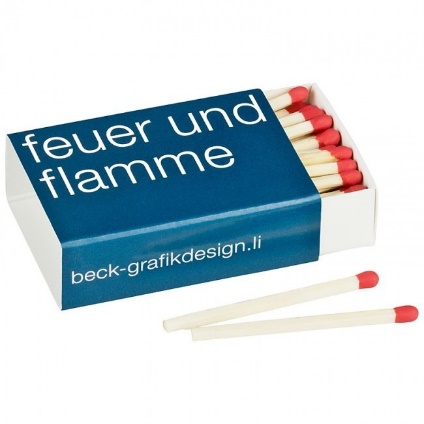 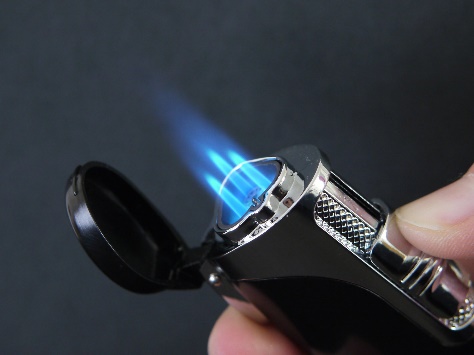 2
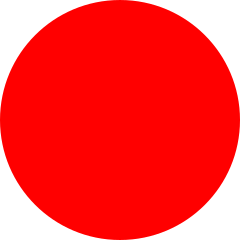 Motivations from groupoid theory …
3
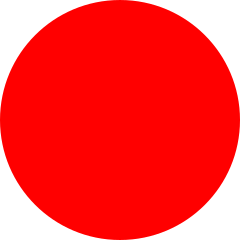 On multiplier modules of Hilbert C*-modules
Roughly speaking:

If  G  and  H  are Morita equivalent as groupoids, then C*r(G)  and   C*r(H)  are strongly Morita equivalent C*-algebras,
as well as  C*(G)  and   C*(H)  are strongly Morita equivalent C*-algebras. 

Morita equivalence of C*-algebras preserves quite a number of properties of both the C*-algebras. Some of them can be reinterpreted as groupoid properties.

There is no transfer to Morita equivalence bimodules of the respective (local) multiplier algebras!
4
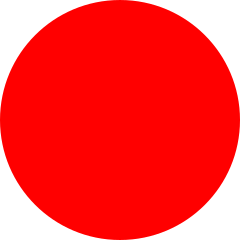 On multiplier modules of Hilbert C*-modules
Extending these ideas beyond the (co)actions of locally compact groups on C*-algebras to the actions of locally compact groupoids  G  with Haar systems on C*-algebras  A  one can associate groupoid crossed products, which are also C*-algebras.  

Strong Morita equivalences of C*-algebras  A, B  with (co)actions of such groupoids give rise to                             imprimitivity bimodules for the (full, reduced) groupoid crossed product C*-algebras.[Ren1-4], [leGall], [BaajSkan], [EchRae], [KS], [vEW], ..

So their ideal structure can be studied and compared in detail.
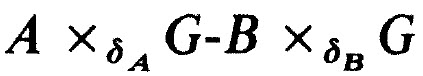 5
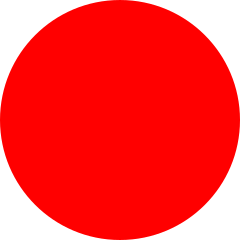 On multiplier modules of Hilbert C*-modules
Another variant are actions by inverse semigroups  S  and by associated locally compact r-discrete groupoids  GS on C*-algebras.
They induce several C*-algebra isomorphisms and strong Morita equivalences of derived crossed product C*-algebras.
Sometimes actions by certain Hilbert M(loc)(A)-modules are considered related to injective *-isomorphisms of one C*-algebra  A  into  M(loc) (B)  of another C*-algebra  B.
So the correlated ideal structures can be studied.
Here again come (local) multiplier modules into play.
[Ren3], [KS], [KM1-4], [BKMS], [AKM], [M], [Tay1-2] …
6
On multiplier modules of Hilbert C*-modules
Let  G  and  H  denote second countable, locally compact, locally Hausdorff groupoids with Haar systems {λu}g in G(0) and {βv}v in H(0) , respectively. 
Assume that G(0) and H(0) are Hausdorff.
Let  S(X) be Connes’s complex vector space of functions spanned by the elements of  Cc(U)  for all open Hausdorff subsets U of X.
A locally Hausdorff locally compact space  Z  is a G-space if there is a continuous, open map  rZ : Z  G(0)   and a continuous map  (, z)   .z  from          G*Z = { (, z) in GZ : sG() = rZ(z)}  to Z such that  rX(z) . z = z  for all  z  and  ( ) . z = =  . ( . z)  for all  (, ) in G G  with  sG() = rZ(z).
7
On multiplier modules of Hilbert C*-modules
The action is free if   .z = z  implies   = r(z) and proper if the map  : G * X  X  X given by (, x) = ( . x, x) is a proper map of  G * Z  into  Z  Z. Thus   is a closed map with the property that the inverse image of a compact set is compact.
Let  G  and  H  be locally Hausdorff locally compact groupoids. A  (G, H)-equivalence  is a locally Hausdorff locally compact space  Z  such that:
(i) Z is a free and proper left G-space;
(ii) Z is a free and proper right H-space:
(iii) the actions of G and H on Z commute;
(iv) rZ induces a homeomorphism of  Z/H  onto  G(0); and
(v) sZ induces a homeomorphism of G\Z onto H(0).
8
On multiplier modules of Hilbert C*-modules
If  Z  is a  (G, H)-equivalence, then  S(Z)  is a  S(G)-S(H)-bimodule with natural actions and pre-inner products.
S(Z)  is a pre-S(G)-S(H)-imprimitivity bimodule with respect to the universal norms on  S(G)  and  S(H) , and such that its completion  X  implements a strong Morita equivalence between  C*(G)  and  C*(H) . (See [MRW], [MW], [SW].)

Similarly, but more technical:
There exists a  C*r(G)-C*r(H)-imprimitivity bimodule isometrically isomorphic to  pG . C*r(L) . pH , where  L  is the linking groupoid of  G  and  H. Hence, C*r(G) and C*r(H) are Morita equivalent.             (See [SW].)

See [Tu, AKM] for the non-Hausdorff case, in details.
9
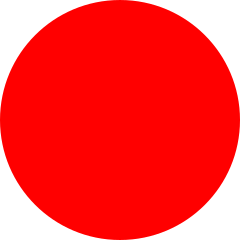 On multiplier modules of Hilbert C*-modules
Resources in groupoid investigations (I): 

[AKM]  C. Antunes, J. Ko, R. Meyer, The bicategory of groupoid correspondences, New York J. Math. 28 (2022) 1329-1364.
[BS]    S. Baaj, G. Skandalis, C*-algèbres de Hopf et théorie de Kasparov équivariante, K-Theory 2(1989), 683-721.
[BKMS]  A. Buss, B. Kwasniewski, A. McKee, A. Skalski, Fourier-Stieltjes category for twisted groupoid actions, www.arXiv.org 2405.15653 (2024). 76 pp..
[EchRae]  S. Echterhoff, I. Raeburn, Multipliers of imprimitivity bimodules and Morita equivalence of crossed products, Math. Scand. 76(1995), 289-309.
[KS]   M. Khoshkam, G. Skandalis, Crossed products of C*-algebras by groupoids and inverse semigroups, J. Operator Theory 51(2004), 255-279.
[KoM]  J. Ko, R. Meyer, Groupoid models for diagrams of groupoid correspondences, Theory and Applications of Categories 41(2024), no. 13, 449-469.
[KM1]  B. K. Kwaśniewski, R. Meyer, Stone duality and quasi-orbit spaces for generalised C*-inclusions, Proc. London Math. Soc. (3) 121 (2020) 788-827.
[KM2]  B. K. Kwaśniewski, R. Meyer, Essential crossed products for inverse semigroup actions: simplicity and pure infiniteness, Documenta Math. 26, 271-335 (2021), 271-335.
[KM3]  B. K. Kwaśniewski, R. Meyer, Ideal structure and pure infiniteness of inverse semigroup crossed products, J. Noncommut. Geom. 17(2023), 999-1043.
[KM4]  B. K. Kwaśniewski, R. Meyer, A. Prasad, Type semigroups for twisted groupoids and a dichotomy for groupoid C*-algebras, www.arXiv.org 2502.17190 (2025), 54 pp..
[leGall] P-Y. le Gall, Théorie de Kasparov équivariante et groupoides. I, K-Theory 16(1999), 361–390.
[Mesl1]  B. Mesland, Bivariant K-theory of groupoids and the noncommutative geometry of limit sets, Ph.D. thesis, Rheinische Friedrich-Wilhelms-Universität Bonn, Bonn, German, 2009.
[Mes2]  B. Mesland, Groupoid cocycles and K-theory, Münster J. of Math. 4 (2011), 227-250.
[M]  R. Meyer, Groupoid models for relative Cuntz-Pimsner algebras of groupoid correspondences, www.arXiv.org 2506.19569 (2025). 34 pp..
10
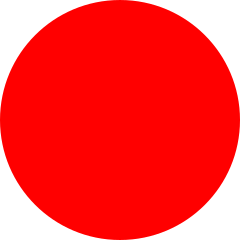 On multiplier modules of Hilbert C*-modules
Resources in groupoid investigations (II):

[MRW]  P. S. Muhly, J. N. Renault, D. P. Williams, Equivalence and isomorphism for groupoid C*-algebras, J. Operator Theory 17(1987), 3-22.
[MW]  P. S. Muhly, D. P. Williams, Renault’s equivalence theorem for groupoid crossed products, NYJM Monographs, vol. 3, State Univ. of New York, Univ. at Albany, Albany, NY, 2008.
[Ren1]  J. N. Renault, A Groupoid Approach to C*-Algebras, Lect. Notes in Math., vol. 793, Springer-Verlag, New York 1980.
[Ren2]  J. N. Renault, Représentation des produits croisés d’algèbres de groupoides, J. Operator Theory 18(1987), 67–97.
[Ren3]  J. N. Renault, The ideal structure of groupoid crossed prroduct C*-algebras, J. Operator Theory 25(1991), 3-36.
[Ren4] J. N. Renault, The C*-algebra of a twisted groupoid extension, www.arXiv.org 2012.02995v2 (2012/2021), 54 pp..
[SW]  A. Sims, D. P. Williams, Renault’s equivalence theorem for reduced groupoid C*-algebras, J. Operator Theory 68(2012), no. 1, 223-239.
[TaipeH]  F. Taipe Huisa, Quantum transformation groupoids: An algebraic and analytical approach, Ph.D. thesis, Université de Caen Normandie, Caen, France, 2018.
[Tay1]  J. P. Taylor, Aperiodic dynamical inclusions of C*-algebras, Ph.D. thesis, Georg-August Universität Göttingen, Göttingen, Germany, 2022.
[Tay2]  J. Taylor, Functoriality for groupoid and Fell bundle C*-algebras, www.arXiv.org 2310.03126v2 (2023), 47 pp..
[Tay3] J. Taylor , Aperiodic dynamical inclusions of C*-algebras, www.arXiv.org 2303.10905 (2023), 25 pp..
[Tu]  J.-L. Tu, Non-Hausdorff groupoids, proper actions and K-theory, Doc. Math. 9(2004), 565–597 (electronic).
[vEW]    E. van Erp, D. P. Williams, Groupoid crossed products of continuous-trace C*-algebras, J. Operator Theory 42(2014), no. 2, 557-576.
11
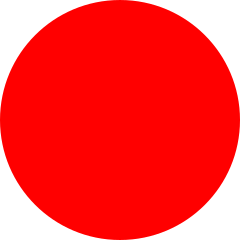 Settings …
12
On multiplier modules of Hilbert C*-modules
C*-algebras:  Norm-closed *-subalgebras of W*-algebras  B(H)  of all bounded linear operators on Hilbert spaces  H .

W*-algebras or von Neumann algebras:  Norm-closed *-subalgebras of W*-algebras  B(H)  of all bounded linear operators on Hilbert spaces  H  which coincide with their bicommutant.

We focus on non-unital C*-algebras A to get meaningful derived constructions …
… and on C*-algebras where they are two-sided ideals.
13
On multiplier modules of Hilbert C*-modules
C*-algebras

Considering C*-algebras (and Hilbert C*-modules) there are some points to respect:

Possible existence of non-zero zero-divisors
Possible non-commutativity of multiplication
Inner one-/two-sided norm-closed ideal structure
Possible existence of non-trivial orthogonal and skew projections
… a rich algebraic, topological, noncommutative theory with more derived structures …
14
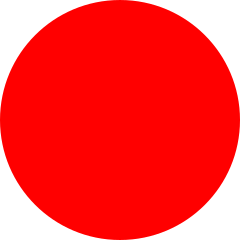 On multiplier modules of Hilbert C*-modules
Hilbert C*-modules   (full – most offen today)

Let  A  be a C*-algebra and  X  be a complex-linear space and (right)  A-module where both the complex-linear structures are compatible.
Let  X  admit a map  <.,.>: XX  A  conjugate-A-linear in the first and A-linear in the second variable such that
<x,y> = <y,x>*    for any  x,y in M,
0 ≤ <x,x>   for any  x in M,
<x,x> = 0   iff   x=0.
Then  ||x|| := ||<x,x>||A1/2  defines an A-module norm on  X.
             Examples   .
15
On multiplier modules of Hilbert C*-modules
Hilbert C*-modules

A Hilbert C*-module  X  over a C*-algebra  A  is said to be full iff  A  is the norm-closed linear span of the set   { <x,y> : x,y in X } . We write  A=<X,X>  . 

Two A-valued inner products on  X  are unitarily equivalent iff there exists a bounded adjointable invertible module operator  T  on  X  such that <x,y>2=<T(x),T(y)>1  for any  x,y in X.
16
On multiplier modules of Hilbert C*-modules
Multipliers of C*-algebras

A  - a (non-unital) C*-algebra, faithfully *-represented on  H

M(A) = {m in B(H):  ma, am in  A  for any  a in A}
- a unital C*-algebra where  A  is a two-sided norm-closed ideal (the multiplier algebra of  A)

LM(A) = RM(A)* = {m in B(H) :  ma in A  for any  a in A}
- a unital Banach algebra (the left/right multiplier algebra)

QM(A) = {m in B(H) :  bma in A  for any  a,b in A}
- an involutive Banach space (the quasi-multiplier space)
17
On multiplier modules of Hilbert C*-modules
Multiplier algebras

Universal property of M(A):

For any C*-algebra D containing A as a two-sided ideal, there exists a unique *-homomorphism φ: D → M(A) such that φ extends the identity homomorphism on A and φ(A⊥) = {0}.

In particular, if the two-sided ideal  A  is an essential ideal in  D (i.e.  A⊥={0}  in D)  then  D  is *-isometrically embeddable in M(A).  

So,  M(A)  is the largest C*-algebra where  A  is essential.
18
On multiplier modules of Hilbert C*-modules
Multipliers of C*-algebras

The elements of the different types of multipliers can be calculated w.r.t. any von Neumann or monotone complete C*-algebra where  A  is faithfully *-represented, cf. [7,11,28,32]. We get C*-isomorphisms.

Multiplier algebras might admit an entire lattice of non-unital, two-sided, non-isomorphic ideals  Aα  such that M(Aα) = M(Aβ)  for any two of them, cf. [20].
(see Noetherian modules)

Beware – Mloc(A) can be highly non-trivial.
19
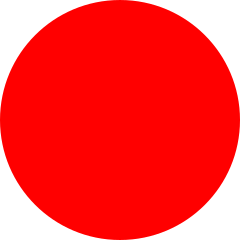 On multiplier modules of Hilbert C*-modules
Operators on Hilbert C*-modules                         cf. [28]

KA(X)  -  the C*-algebra of all "compact" A-linear operators on  X, norm-closed linear hull of elementary operators  {θx,y : θx,y (z) = y.<x,z>  with  z in X}

EndA*(X)  -  the C*-algebra of all bounded adjointable A-linear operators on  X                =  M(KA(X))

EndA(X)  -  the Banach algebra of all bounded A-linear operators on  X                          = LM(KA(X))

EndA(X,Xʹ)  -  the Banach space of all bounded A-linear operators from  X  to  Xʹ             = QM(KA(X))
20
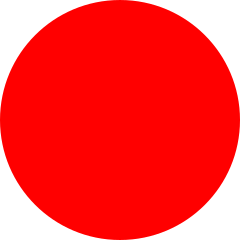 On multiplier modules of Hilbert C*-modules
The double centralizer approach to multiplier modules starts with two strongly Morita equivalent C*-algebras  A, B  and an A-B imprimitivity module  X  connecting them.  (B=KA(X), A=KB(X).)

A multiplier of  X  is a pair  m=(mA,mB)  of module maps,  mA:  A  X,  mB: X  B such that    mA(a) . b= a . mB(b)    for any  a in A, b in B.
Denotation of the multiplier module of  X :   M(X) .

X  is isometrically A-B-bilinearly embeddable into  M(X).
21
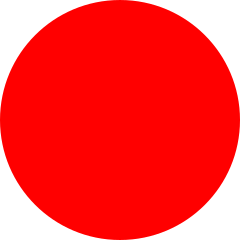 On multiplier modules of Hilbert C*-modules
Facts (see [EchRae]):

M(X)  is an A-B bimodule satisfying two conditions:
(i)   A . M(X)  X , M(X) . B  X.
Any other A-B bimodule containing  X  and satisfying (i) admits an A-B bimodule homomorphism into  M(X)  acting as an identity map on  X. 
Two A-B bimodules satisfying (i)+(ii) are isomorphic to  M(X)  (uniqueness).

EndA*(A,X) = M(X) = EndB*(X,B)   (mA  m  mB)
(remember adjointability)
22
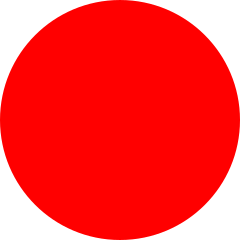 On multiplier modules of Hilbert C*-modules
The Linking algebra picture: 

                                  with operations coming from module 
                                  actions and C*-valued inner products
                                  on  X .  

M(L(X)) =                            ,  but  L(M(X))   M(L(X)) !

Nevertheless, the upper right corner of M(L(X)) is unitarily isomorphic to  M(X) . And  M(L(X))  might not be a linking algebra.
So  M(X)  can be a non-projective left or right module!
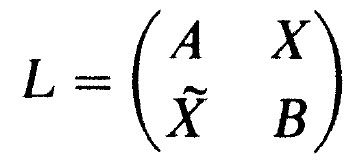 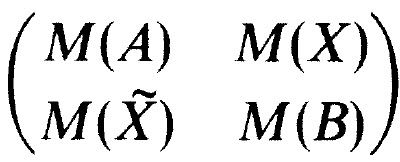 23
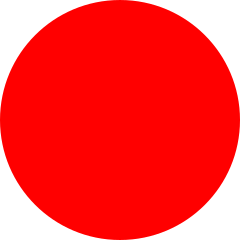 On multiplier modules of Hilbert C*-modules
Example:

  A= , X=l2   ̶  sep. Hilbert space, B=K(l2) 

                                                                l2
  M(X)=X   ̶  in this case,   L(M(X)) =    l2  K (l2)   = L(X) 

                         l2
  M(L(X)) =   l2  B (l2)
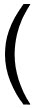 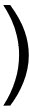 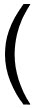 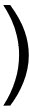 24
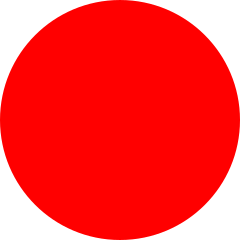 On multiplier modules of Hilbert C*-modules
Example
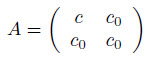 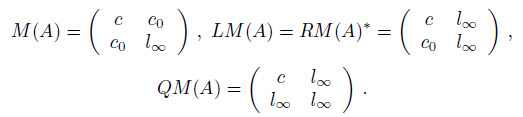 25
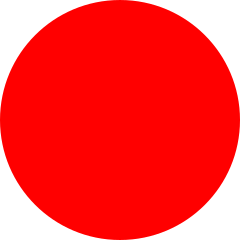 On multiplier modules of Hilbert C*-modules
Example (continued)

Consider  A  as a Hilbert A-module over itself in two ways:


<a,b>A  :=  a*b    for  a,b in A
<a,b>1  :=  a*T*Tb  = <T(a),T(b)>A   for  a,b in A

One can calculate:
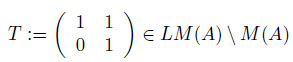 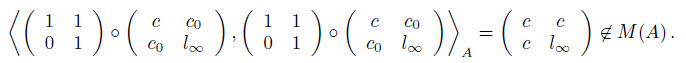 26
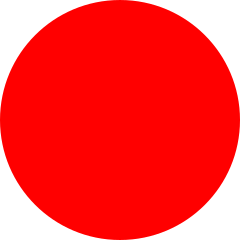 On multiplier modules of Hilbert C*-modules
Example (continued)


Then:

A = KA(A)  ≠   KA,1(A)  *-isomorphically as C*-algebras

M(A)= EndA*(A)  ≠  EndA,1*(A) *-isomorphically as C*-                                                                      algebras
cf. [11].

Either M(A)=LM(A) and LM(A)=QM(A), 
or M(A)  LM(A)  QM(A),                    cf. [8, Cor. 4.18].
27
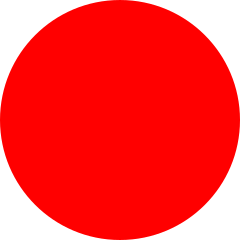 Multiplier modules of Hilbert C*-modules
28
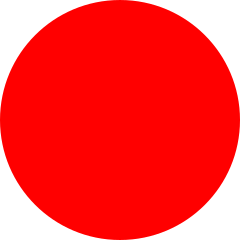 On multiplier modules of Hilbert C*-modules
There is a second / third approach to a theory of multiplier modules of Hilbert C*-modules.

I would like to stay with the approach by Damir Bakić and Boris Guljaš (2003) in [5,6] which focusses on a given C*-algebra  A  and on a given full Hilbert A-module  {X, <.,.>}   where the A-valued inner product  <.,.>  on  X  is considered within its class of unitary equivalence.
This allows to rely on the notions of "compact" and adjointable operators without reference to possibly existing not unitary equivalent inner products on  X  inducing equivalent norms.  KA(X)  becomes unique.
29
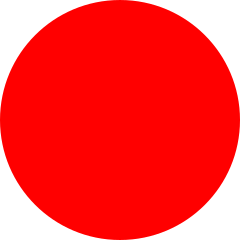 On multiplier modules of Hilbert C*-modules
30
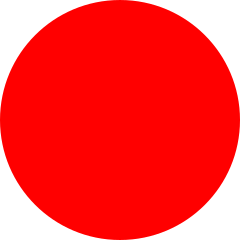 On multiplier modules of Hilbert C*-modules
Multiplier modules ([5,6])

Let  {X,<.,.>}  be a (not necessarily full) Hilbert C*-module over a given (non-unital) C*-algebra  A. Denote by M(X)  the set of all adjointable maps from A to X, i.e. M(X) := EndA*(A,X). 
Obviously,  M(X)  is a Hilbert M(A)-module with the M(A)-valued inner product  <z1,z2> = z1*z2  for  z1,z2 in M(X). The resulting Hilbert M(A)-module norm coincides with the operator norm on  M(X).

We call  M(X)  the multiplier module of  X. It is a maximal extension of  X, in case  X  is full.     X = KA(A,X).
31
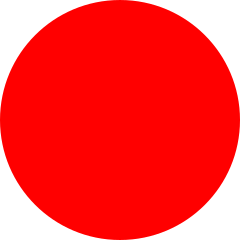 On multiplier modules of Hilbert C*-modules
Pairings and their uniqueness (I)

Proposition:

For a given pair of C*-algebras  (A,M(A)) , let  X1, X2  be two full Hilbert C*-modules over  A  such that their multiplier modules  M(X1), M(X2)  are isometrically isomorphic as Hilbert M(A)-modules. Then  X1  and  X2  are isometrically isomorphic as Hilbert A-modules to  M(X1)A = M(X2)A  resp..

So, the pairings (X,M(X)) are bound to each other for given C*-algebras  (A,M(A))  up to unitary equivalence.
32
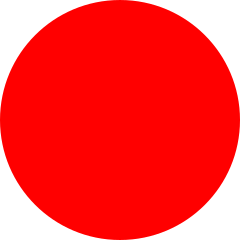 On multiplier modules of Hilbert C*-modules
Pairings and their uniqueness (II)

Proposition:

Suppose, we have two non-isomorphic C*-algebras  A1 and  A2  such that they admit the same multiplier C*-algebra  M(A) . Let  X1  be a full Hilbert A1-module and X2  a full Hilbert A2-module such that   M(X1)   and M(X2)  are unitarily isomorphic as Hilbert M(A)-modules. 
Then  X1  is not unitarily isomorphic to  X2  as a Hilbert M(A)-module  ( M(X1)A1=X1 , M(X2)A2=X2 ).
33
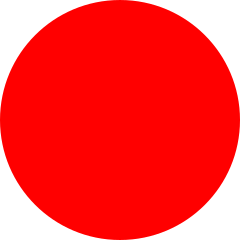 On multiplier modules of Hilbert C*-modules
Topological characterization

Let A be a C*-algebra and X be a Hilbert A-module. Let a (“the”) strict topology on M(X) be induced jointly by the two families of semi-norms  {||za|| : a in A}  and {||<z,x>|| : x in X, ||x||≤1}  for  z in M(X) . It is a locally convex topology.

The multiplier module  M(X)  turns out to be complete with respect to this strict topology, and  M(X)  is the strict completion of  X , [5, Thm. 1.8, 1.9].

Moreover, the strict completion is an idempotent operation, i.e.  MM(A)(MA(X)) = MA(X).
34
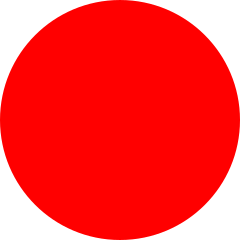 On multiplier modules of Hilbert C*-modules
A Morita-like point of view

Theorem:  cf. [EchRae, Prop. 1.3]

Let  A  be a C*-algebra and  M(A)  be its multiplier algebra. Let  X  be a full (right) Hilbert A-module and  M(X)  be its multiplier module, a full (right) Hilbert M(A)-module. 

Then  M(X)  is also the full (left) multiplier module of the (left) Hilbert KA(X)-module  X  with respect to the pairing of C*-algebras  KA(X)  and   M(KA(X)) = EndA*(X) = M(KM(A)(M(X))) = EndM(A)*(M(X)) , and vice versa.

There are non-unital, strongly Morita equivalent C*-algebras without multiplier imprimitivity bimodules.
35
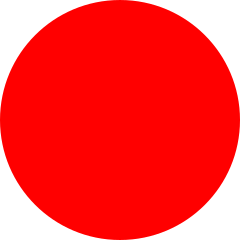 On multiplier modules of Hilbert C*-modules
*-Isomorphism of key operator C*-algebras
[5, Thm. 2.3].

For  X,Y  Hilbert A-modules each operator  T in EndA*(X,Y) has an extension  TM in EndM(A)*(M(X),M(Y))  with the same norm value obtained as the strict continuation of T .  Therefore, it is uniquely determined. 

Moreover, every operator in  EndM(A)*(M(X),M(Y))  arises this way, i.e. the C*-algebras  EndM(A)*(M(X),M(Y)) and  EndA*(X,Y)  are *-isomorphic.

This covers also the non-full variant of the definition.
36
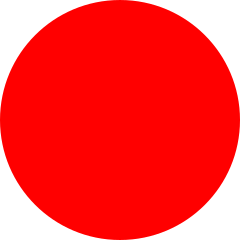 On multiplier modules of Hilbert C*-modules
"Compact" operator C*-algebras

Theorem: 

Let  A  be a C*-algebra with multiplier algebra  M(A) . Let  X  be a full Hilbert A-module and  M(X)  be its full multiplier module.

The C*-algebra  KA(X)  of all "compact" operators on X admits a *-isomorphic embedding into the C*-algebra KM(A)(M(X))  of all "compact" operators on  M(X). KA(X)  is smaller than  KM(A)(M(X))  if X ≠ M(X).
37
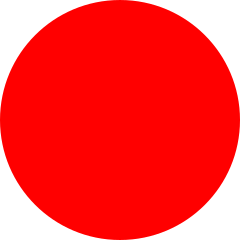 On multiplier modules of Hilbert C*-modules
Bounded module operator algebras

Theorem: 

Let  A  be a C*-algebra with multiplier algebra  M(A) . Let  X  be a full Hilbert A-module and  M(X)  be its full multiplier module.

There does not exist any bounded M(A)-linear map  T0 : M(X)  M(X)  such that  T0 ≠0  on  M(X), but  T0 = 0  on  XM(X) .
38
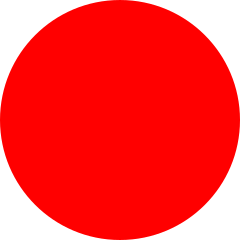 On multiplier modules of Hilbert C*-modules
Bounded module operator algebras

Theorem (continued): 

The Banach algebra  EndM(A)(M(X))  admits an isometric embedding into the Banach algebra  EndA(X)  by restricting an element on the domain from  M(X)  to X  M(X). 

If the left multiplier algebra of  KA(X)  is larger than the multiplier algebra of it, then EndM(A)(M(X))  can be smaller than  EndA(X), i.e. not every bounded module operator might admit a bounded module operator continuation. (Existing continuations are unique.)
39
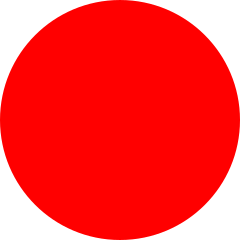 On multiplier modules of Hilbert C*-modules
Bounded module functionals

Theorem: 

Let  A  be a C*-algebra with multiplier algebra  M(A). Let  X  be a full Hilbert A-module and  M(X)  be its full multiplier module.
There does not exist any bounded M(A)-linear map  f0 : M(X)  M(A)  such that  f0≠0  on  M(X), but f0 = 0 on  XM(X).
The Banach M(A)-module  M(X)ʹM(A)  admits an isometric modular embedding into the Banach A-module  XʹA  by restricting an element on the domain from  M(X)  to  XM(X). There exist examples such that  XʹA  is strictly larger than the embedded copy of  M(X)ʹM(A).
40
On multiplier modules of Hilbert C*-modules
Modular maps from  X  to  Xʹ 

Theorem:

The same suppositions …
There does not exist any bounded M(A)-linear map T0 : M(X)  M(X)ʹ  such that  T0≠0  on  M(X), but T0=0 on XM(X).
The Banach space  EndM(A)(M(X),M(X)ʹ)  admits an isometric embedding into the Banach space EndA(X,Xʹ)  by restricting an element on the domain from  M(X)  to  XM(X) . There exist examples such that  EndA(X,Xʹ)  is strictly larger than the embedded copy of  EndM(A)(M(X),M(X)ʹ) .
41
Q
Ideas and Questions
42
On multiplier modules of Hilbert C*-modules
Are multiplier modules C*-reflexive as Hilbert C*-modules? (it depends on the choice of  A  or  M(A) ?)
Can certain C*-reflexive Hilbert C*-modules be characterized by intrinsic properties?
In general:  XXʹʹXʹ , and all four pairs of inclusion relations appear in examples.  Xʹʹʹ = Xʹ .

Are there (interesting) families of pairwise non-*-isomor-phic C*-algebras  KA(X)  based on (parametrized) families of non-adjointable invertible bounded module operators  T  on  X  changing the C*-valued inner product on  X  ?
43
On multiplier modules of Hilbert C*-modules
Can two-sided norm-closed ideals  A  in M(A)  and Hilbert A-modules  X  replaced by one-sided norm-closed ideals  I  in certain unital C*-algebras  B  to form „one-sided multiplier modules  M(I)“  of them?

There exist first considerations by V. M. Manuilov, see arxiv.
44
References
45
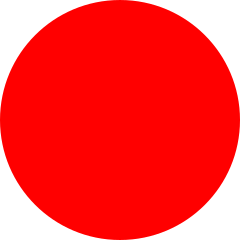 On multiplier modules of Hilbert C*-modules
46
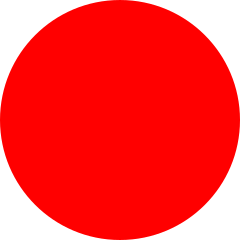 On multiplier modules of Hilbert C*-modules
47
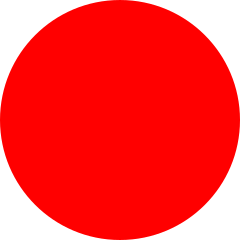 On multiplier modules of Hilbert C*-modules
48
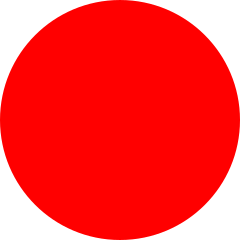 On multiplier modules of Hilbert C*-modules
Recently found sources: 

[Daws1]  M. Daws, Multipliers, self-induced and dual Banach algebras. Dissertationes Math., 470:62(2010).
[Daws2] M. Daws, Multipliers of locally compact quantum groups via Hilbert C∗-modules. J. Lond. Math. Soc. (2) 84(2)(2011), 385-407.
[BKMS] A. Buss, B. Kwasniewski, A. McKee, A. Skalski, Fourier-Stieltjes category for twisted groupoid actions, www.arXiv.org 2405.15653 (2024). 76 pp..
[Del1] A. Delfín (Ares de Parga), Representations of *-correspondences on pairs of Hilbert spaces, J. Operator Theory 92(2024), issue 1, 167-188. / www.arXiv.org  2208.14605v4. 
[Del2] A. Delfín (Ares de Parga), C*-correspondences, Hilbert bimodules, and their Lp versions, Ph.D. thesis, University of Oregon, Eugene, OR, U.S.A., 2023.
[Lance] E. C. Lance, Unitary operators on Hilbert C*-modules, Bull. London Math. Soc. 26 (1994), 363-366. 
[Blecher] D. P. Blecher, A new approach to Hilbert C*-modules, Math. Ann. 307(1997), 253-290. 
[Frank] M. Frank, A multiplier approach to the Lance-Blecher theorem, ZAA 16 (1997), 565-573.
[Solel] B. Solel, Isometries of Hilbert C*-modules, Trans. AMS 353(2001), 4637-4660.
[EchRae] S. Echterhoff, I. Raeburn, Morita equivalence of crossed products, Math. Scand. 76(1995), 289-309.
[Schw] J. Schweizer, Hilbert C*-modules with a predual, J. Operator Theory 48(2002), 621-632.
49
Discussions …Thank you for your attention.
Belfast, UKOA 2025, July 2nd, 2025
Coda
51
On multiplier modules of Hilbert C*-modules
Noticed by Bartosz Kwasniewski I became aware of the double-centralizer based definition of multiplier modules initiated by Matthew Daws in [D1,D2] (2010) and considered in depth by Alcides Buss, Bartosz Kwasniewski, Andrew McKee and Adam Skalski in [BKMS] (2024).  Cf. [EchRae, Delfín] for representations.

They work with Banach A-B bimodules  X  connecting two given C*-algebras  A  and  B  as *-correspondences, specializing finally on imprimitivity bimodules (or: Hilbert A-B bimodules) in the style of strong Morita equivalence of C*-algebras. 

C*-valued inner products appear late in the considerations.
52
On multiplier modules of Hilbert C*-modules
Theorem: 
[Lance, Thm.], [Blecher, Thms. 3.1, 3.2], [Frank, Thm. 5], [Solel, Thm. 1.1]

Let  A  be a C*algebra and  X  be a left Banach A-module the norm of which is known to be generated by an A-valued inner product on  X  with unknown values. 

Then this A-valued inner product <.,.> on X is unique, and the values can be recovered by the formulae

      <x,x> := sup {r(x)*r(x) : r in Xʹ  with ||r||≤ 1} 
      <x,y> := ¼ . Σk=1..4  ik . <x+iky, x+iky>

for every  x,y in X , where the right side uses the norm of the underlying Banach A-module only.
53
On multiplier modules of Hilbert C*-modules
Consequences:
Every bijective isometric A-linear isomorphism of two Hilbert A-modules T identifies the two A-valued inner products by the formula 
    <.,.>2 =  <T(.), T(.)>1,  T*=T-1  if onto,      and vice versa.

[Solel, Thm. 3.3]
The Linking C*-algebras of two isometrically isomorphic Hilbert A-modules are *-isomorphic. 

The completely boundedness structures on isometrically isomorphic Hilbert A-modules are the same, derived from the A-valued inner product (values).
54
On multiplier modules of Hilbert C*-modules
Multiplier modules    [EchRae,Schw,D1,D2,BKMS,Del]

Let  A,B  be strongly Morita equivalent C*-algebras and  X  be an appropriate imprimitivity A-B bimodule.

A pair of maps  (R,L) in EndA(A,X)EndB(B,X) such that 
                   aL(b)= R(a)b,   for any  a in A, b in B,
is called a multiplier of  X. The multiplier module  M(X)  of  X  is the set of all multipliers of  X, a  M(A)-M(B) Hilbert bimodule.

KA(A,X) = KB(B,X) = X  M(X) = EndA*(A,X) = EndB*(B,X)
55
On multiplier modules of Hilbert C*-modules
Theorem: [EchRae, Prop. A.1]

Let  A  be a C*-algebra and  X  be a full Hilbert A-module.

Then the multiplier module  M(X)  can be isometrically isomorphically identified with the right upper corner of the multiplier algebra  M(L(X))  of the linking algebra  L(X) .

However, the linking algebra L(M(X)) is smaller-equal to  M(L(X)), generally speaking, and  L(M(X))  might be non-unital.
56
Monotone complete C*-algebras: C*-algebras for which each increasingly directed net of positive elements admits a supremum inside the algebra.

Generally true in C*-algebras:
    xy* = ¼ . k=14  ik . (x+iky)(x+iky)*    with   i2 = -1,  x,y in A

Polarization identity.

For W*-algebras: There exists a w*-topology since they are dual Banach spaces.  w*-completeness.
57
Order convergence of nets   [M. Hamana, 1981, 1982]

A net  {aα: α in I}  of elements of a monotone complete C*-algebra  A  converges in order to an element  a in A  iff there are bounded nets  {aα(k): α in I}  and {bα(k): α in I}  of self-adjoint elements of  A  and elements  {a(k) : α in I} in A  with k=1,2,3,4  such that
(i)  0  a α(k) – a(k)  bα(k)  for any  k, any α 
(ii) {bα(k): α in I}   is decreasingly directed and has greatest lower bound zero
(iii) k=14  ik aα(k) = aα  for every α in I, k=14  ik a(k) = a   where  i2 = -1.
Independent of the choice of   {aα(k)}, {bα(k)} , a(k) .
58
Regularity results for classes of Hilbert C*-modules w.r.t. special bounded modular functionals
H  –  a Hilbert space,  A  –  a σ-unital C*-algebra

A  H  –  the algebraic tensor product,

   <a  h, b  g> = a <h,g>H b*

(a,b in A, h,g in H) becomes a pre-Hilbert A-module, with norm-completion   M = A  H.

An  A  Cn   for any  n in N.

l2(A)  A  l2, alternative description:
   l2(A) = { a={ai}i in N : Σj=1 ajaj*  converges w.r.t. ||.||A }
with inner product  <a,a> = Σj=1 ajaj* .
59
Regularity results for classes of Hilbert C*-modules w.r.t. special bounded modular functionals
Theorem: (Kasparov, 1980)          Stabilization Theorem
Every countably generated Hilbert A-module  M  over a σ-unital C*-algebra  A  possesses an embedding as an orthogonal summand of  l2(A)  in such a way that the orthogonal complement is isometrically isomorphic to  l2(A)  again, i.e.  M  l2(A) = l2(A).

Theorem: (Serre-Swan, 1956, 1962; Kawamura, 2003) 
Every algebraically finitely generated (Hilbert) C*-module M  over a unital C*-algebra  A  is isomorphic to a (orthogonal) direct summand of a C*-module of type  An  for a finite number  n , i.e.  M  Mc = An .
60
Theorems:  (Paschke, 1973; Hamana, 1992)

Let  M  be a Hilbert A-module over a W*-algebra (resp., monotone complete C*-algebra)  A  . Denote ist A-dual Banach A-module by  Mʹ  and its A-bidual Banach A-module by  Mʹʹ . 
Then the A-valued inner product continues from  M  to Mʹ  embedding  M Mʹ  Mʹʹ and thus, stabilizing the extension process by A-duality.
Mʹ  becomes a self-dual Hilbert A-module.

EndA(Mʹ) is W* (resp. monotone complete).
61